သိုင်းကြိုးတွင် ချိတ်ပေးရသူတွင် ရှိရမည့် အရည်အချင်းများ
သိုင်းကြိုးတွင် ချိတ်ပေးရသူတွင် ရှိရမည့် အရည်အချင်းများ
မ တင်ထားသည့်ဝန်- 1 တန် သို့မဟုတ် ၎င်းအထက်
ကြိုးသိုင်းစွမ်းရည် လက်တွေ့လေ့ကျင့်မှုသင်တန်း တက်ရောက်ပြီးစီးသူ
ကြိုးသိုင်းသည့်လုပ်ငန်းများအတွက် အထူးပညာရေး တတ်မြောက်ထားသူ
ဝန် အလေးချိန်- 0.5 တန်
ကရိန်းများအား အဓိပ္ပါယ်ဖွင့်ဆိုချက်
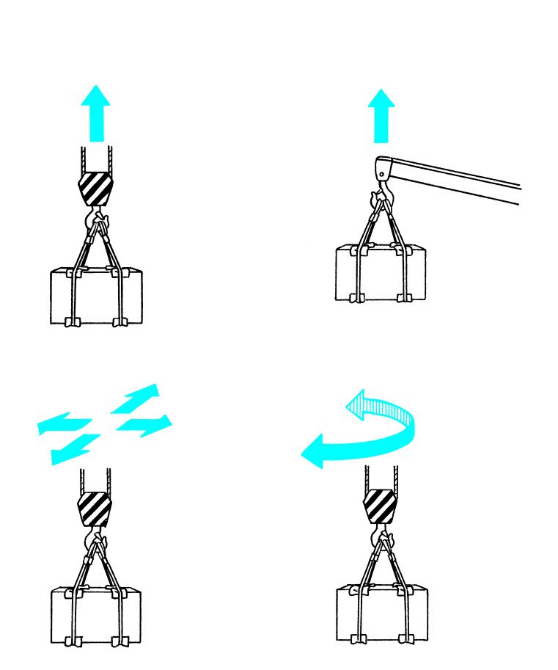 ဝန်များကို စွမ်းအားဖြင့် ပင့်မတင်ခြင်း
ပင့်မတင်ထားသောဝန်အား အလျားလိုက် (ရေပြင်ညီ) သယ်ဆောင်ခြင်း
ပမာဏနှင့် သက်ရောက်အားလက်တံတို့၏ ဆက်နွှယ်မှု
ကုတ်အား၏ လည်ကိန်း
လည်ချက်
အသေ စက်သီး
1 မီတာဆွဲလျှင်
1 မီတာ မြင့်တက်စေလိမ့်မည်
ဝိုင်ယာသိုင်းကြိုးများ၏ ဆန့်နိုင်အား
m- ဝန်အလေးချိန်-
Fw- 9.8 x m (kN)
F1, F2- ဝိုင်ယာသိုင်းကြိုးများ၏ ဆန့်နိုင်အား (တင်းအား) 
F- ပေါင်းစုအား (kN) 
F = Fw
P- ဝိုင်ယာသိုင်းကြိုးကို အတွင်းဘက်သို့ ဆွဲသော အား (kN)
ချိတ်ဆွဲထောင့်
ဝိုင်ယာသိုင်းကြိုး
ဝိုင်ယာကြိုး ဖွဲ့စည်းတည်ဆောက်ပုံ
အူတိုင်
လွန်း
ဝိုင်ယာ
ကြိုးကျစ်နည်း အမျိုးအစားများ
လန့် ပုံသဏ္ဌာန် ကြိုးကျစ်နည်းလမ်း S (ညာဘက်)
လန့် ပုံသဏ္ဌာန် ကြိုးကျစ်နည်းလမ်း Z (ညာဘက်)
ရိုးရိုးကြိုးကျစ်နည်းလမ်း S (ဘယ်ဘက်)
ရိုးရိုးကြိုးကျစ်နည်းလမ်း Z (ညာဘက်)
ရိုးရိုးကြိုးကျစ်နည်းလမ်း
လန့် ပုံသဏ္ဌာန် ကြိုးကျစ်နည်းလမ်း
ဝိုင်ယာကြိုး၏အချင်း တိုင်းတာသည့်နည်းလမ်း
အချင်း
မှား
မှန်
ကြိုးအရေအတွက်နှင့် သိုင်းကြိုးထောင့် (a = သိုင်းကြိုးထောင့်)
ထောင့်ဖြတ်
ကြိုးနှစ်ချောင်းဖြင့် နှစ်နေရာတွင် ချိတ်ဆွဲခြင်း
ကြိုးသုံးချောင်းဖြင့် သုံးနေရာတွင် ချိတ်ဆွဲခြင်း
ကြိုးလေးချောင်းဖြင့် လေးနေရာတွင် ချိတ်ဆွဲခြင်း
ဆွဲဆန့်အားအခြေခံကိန်းနှင့် ဝိုင်ယာကြိုး၏ချိတ်ဆွဲထောင့်
ချိတ်ဆွဲထောင့်
ဆွဲဆန့်အား အခြေခံကိန်း
ဝိုင်ယာသိုင်းကြိုး
အစွန်းတစ်ဖက်စီတွင် ကွင်းအခံနှင့် ပါသော မင်းတုံးပါ သံကွင်းဖြင့် ဖိသိပ် အဆက်
အစွန်း နှစ်ဖက်စလုံးတွင် ကွင်းပုံကျစ်ထားသည့်ကြိုးများ
အစွန်းတစ်ဖက်စီတွင် ကွင်းအခံနှင့် ချိတ်ပါသော ဖိသိပ် အဆက်
အစွန်းနှစ်ဖက်စလုံးရှိ ဖိသိပ် အဆက်များ
ကွင်းပုံစံ ဝိုင်ယာကြိုး
ကွင်းပါသော ဝိုင်ယာကြိုး
ဖိသိပ်အဆက် ဆက်ခြင်းနည်းလမ်း
ဝိုင်ယာကြိုး
ကွင်းအခံ
လက် (အထူး အလူမီနီယံ သတ္တုစပ် (အလွိုင်း))
ဝိုင်ယာကြိုး
ဝိုင်ယာသိုင်းကြိုး အသုံးပြုရာတွင် ကြိုတင်သတိပြုရမည့်အချက်များ
ချိတ်ဆွဲထောင့်
စနစ်တကျထားပါ
အမာခံ
ချိတ်ဆွဲထောင့်
စိုထိုင်းဆ
အပူ
အက်ဆစ်
ဖုန်
ကြိုးတစ်ချောင်းဖြင့် သိုင်းခြင်း
သိမ်းဆည်းရာတွင် ကြိုတင်သတိပြုရမည့် အချက်များ
ချိန်းကြိုးအမျိုးအစားများ
ကွင်းဆက် ချိန်းကြိုး
အတွင်းဘက် အချင်း
ကွင်းနှင့်ခေါင်းပါသည့် ချိန်းကြိုး
အတွင်းဘက် အချင်း
သိုင်းရန် ချိန်းကြိုး
ကွင်းပါသော ချိန်းကြိုး
ကွင်း
ချိတ်ပါသော ချိန်းကြိုး
မင်းတုံးပါသံကွင်းများ၏ နေရာ
မင်းတုံးပါသံကွင်းများ အသုံးပြုမှု ဥပမာများ
ချိတ်ကွင်း
ချိတ်ခေါင်း
ချိတ်ကွင်းများ အသုံးပြုမှု ဥပမာ
ဝါရှာကို သုံးပြီး ချိန်ညှိပါ
မ တင်သည့် ရက်မ
မ တင်သည့် ရက်မ
အမာခံ
ရော်ဘာ အပြား
အထည်များ
ဂုန်လျှော်အိတ်
ကြေးနီ သို့မဟုတ် ကြေးနီ သတ္တုစပ်
ဂဟေဆော်ထားသော ပုံစံ
သံလိုက် အမာခံ
သယ်ဆောင်သည့် ဘလောက်တုံး
အရွယ်အစားတူညီသော ဘလောက်တုံးများကို အသုံးပြုပါ။
ဘလောက်တုံးတစ်တုံးကို လက်နှစ်ဖက်လုံးဖြင့် ဘေးနှစ်ဖက်မှ ကိုင်ထားပါ။
ဘလောက်တုံး၏ ဘယ်ဘက်နှင့် ညာဘက်ကို ကိုင်ထားပါ။
ဝန် မတည်မငြိမ်ဖြစ်လာသည်။
၎င်အပေါ်တွင် သင်၏ လက်ကို တင်မထားပါနှင့်။
ချိန်းကြိုး ပုံပျက်ခြင်း
ကွေးနေသော ကွင်းဆက်
လိမ်နေသော ကွင်းဆက်
ရွဲ့စောင်းနေသာ ကွင်းဆက်
လိမ်နေခြင်း
ကွေးခြင်း
အချိုင့်အခွက်
ချိတ်၏ အဟနေရာများနှင့် ပွန်းပဲ့ပျက်စီးနေမှု
မင်းတုံးပါ သံကွင်းများ ပွန်းပဲ့ပျက်စီးခြင်း
ကြိုးသိုင်း ဝတ်စုံများ
ဘေးကင်းလုံခြုံသည့်နေရာ
2 မီတာနှင့် အထက်
ရွေ့လျားခြင်း
ထောင်လိုက် (သို့) ရေပြင်ညီအတိုင်းလည်ပတ်ခြင်း
ဘေးကင်းလုံခြုံသည့်နေရာ
45°
ဝန်ချီခြင်း
ကန့်လန့်ဖြတ် (ဘေးတိုက်)
2 မီတာနှင့် အထက်
ဘေးကင်းလုံခြုံသည့်နေရာ
2 မီတာနှင့် အထက်
ဝန်၏ အလျားလိုက် (ရေပြင်ညီ) အလျား
အပေါ်တက်၊ အောက်ဆင်း ကရိန်း၊ ဘေးနှစ်ဖက် ဖရိန်ပါသည့် တံတားပုံစံကရိန်း
ရွေ့လျား ကရိန်း၊ လက်တံပါသည့် ကရိန်း
ချိတ်ဆွဲသည့်နည်းလမ်းများ
ကြိုးတပ်ကွင်းဖြင့် ဝိုင်ယာကြိုးအားချည်ခြင်း
ချိတ်ဆွဲသည့်နည်းလမ်းများ
တစ်ပတ်ပြန်ချည် ကြိုးသိုင်းခြင်း
60° အတွင်း
ချိတ်ဆွဲသည့်နည်းလမ်းများ
တစ်ပတ်လျှို ကြိုးသိုင်းခြင်း
60° အတွင်း
ချိတ်ဆွဲသည့်နည်းလမ်းများ
ချိတ်တွင် ကြိုးချည်ခြင်း
60° အတွင်း
ချိတ်ဆွဲသည့်နည်းလမ်းများ
ကွင်းဆက်
ကွင်းဆက်
အထိန်းကြိုး
ထိရောက်သည့်ကြိုး
ဝိုင်ယာကြိုး(များ)ကို ဝန်တွင် ခိုင်မြဲစွာတပ်ဆင်ခြင်း နည်းလမ်းများ
ကြိုးတပ်ကွင်းဖြင့် ဝိုင်ယာကြိုးအားချည်ခြင်း
ဝိုင်ယာသိုင်းကြိုးများ ပြေလျော့သွားပါက ကြိုးတပ်ကွင်းအား ဖယ်ရှားနိုင်ပါသည်။
ဝိုင်ယာကြိုး(များ)ကို ဝန်တွင် ခိုင်မြဲစွာတပ်ဆင်ခြင်း နည်းလမ်းများ
တစ်ပတ်ပြန်ချည် ကြိုးသိုင်းခြင်း
ချိတ်ဆွဲထောင့်
ချိတ်ဆွဲထောင့်
ကြိုးနှစ်ချောင်းဖြင့် လေးနေရာတွင် ချိတ်ဆွဲခြင်း
ကြိုးနှစ်ချောင်းဖြင့် လေးနေရာတွင် ချိတ်ဆွဲခြင်း
ဝိုင်ယာကြိုး(များ)ကို ဝန်တွင် ခိုင်မြဲစွာတပ်ဆင်ခြင်း နည်းလမ်းများ
ကြိုးနှစ်ချောင်းဖြင့် နှစ်နေရာတွင် ချိတ်ဆွဲခြင်း (မင်းတုံးပါ သံကွင်းများဖြင့် ကွင်းလျှောချည်ခြင်း)
ဝိုင်ယာကြိုး(များ)ကို ဝန်တွင် ခိုင်မြဲစွာတပ်ဆင်ခြင်း နည်းလမ်းများ
ကြိုးနှစ်ချောင်းဖြင့် နှစ်နေရာတွင် ချိတ်ဆွဲခြင်း (ကြိုးတပ်ကွင်းဖြင့် ချည်ခြင်း)
မတူညီသောဦးတည်ရာသို့ ကွင်းလျှောချည်ခြင်း
တူညီသောဦးတည်ရာသို့ ကွင်းလျှောချည်ခြင်း
ဝိုင်ယာကြိုး(များ)ကို ဝန်တွင် ခိုင်မြဲစွာတပ်ဆင်ခြင်း နည်းလမ်းများ
မင်းတုံးပါ သံကွင်းများ အသုံးပြုပုံ (မူလီတိုင်အနေအထားကို သတိပြုရမည်)
မူလီတိုင် လည်သွားသည်။
မူလီတိုင် မလည်ပါ။
ဝိုင်ယာကြိုး(များ)ကို ဝန်တွင် ခိုင်မြဲစွာတပ်ဆင်ခြင်း နည်းလမ်းများ
ကြိုးတပ်ကွင်းဖြင့် ဝိုင်ယာကြိုးအား ချည်နှောင်ခြင်း (ဖိဆက်အနေအထားအား သတိပြုရမည်)
ဝိုင်ယာကြိုး(များ)ကို ဝန်တွင် ခိုင်မြဲစွာတပ်ဆင်ခြင်း နည်းလမ်းများ
ကြိုးနှစ်ချောင်းဖြင့် လေးနေရာတွင် တစ်ပတ်ပြန်ချည်ကြိုးသိုင်းခြင်း
ဝိုင်ယာကြိုး(များ)ကို ဝန်တွင် ခိုင်မြဲစွာတပ်ဆင်ခြင်း နည်းလမ်းများ
ကြိုးနှစ်ချောင်းဖြင့် နှစ်နေရာတွင် တစ်ပတ်ပြန်ချည် ကွင်းလျှောချည်ခြင်း
ဝိုင်ယာကြိုး(များ)ကို ဝန်တွင် ခိုင်မြဲစွာတပ်ဆင်ခြင်း နည်းလမ်းများ
ထုပ်စည်း၍ သိုင်းချည်ခြင်း
တစ်ပတ်ပြန်ချည် ကြိုးသိုင်းခြင်း
ကြိုးတပ်ကွင်းဖြင့် ဝိုင်ယာကြိုးအားချည်ခြင်း
ကွင်းပုံစံ ဝိုင်ယာကြိုးကို သုံးပါ
ကြိုးတပ်ကွင်းကို နှစ်ပတ်ပတ်ခြင်း
နှစ်ပတ်ပတ်ထားသော ဝိုင်ယာသိုင်းကြိုးထဲသို့ ကြိုးတပ်ကွင်းကိုဖြတ်၍ ချည်ခြင်း
ဝိုင်ယာကြိုး(များ)ကို ဝန်တွင် ခိုင်မြဲစွာတပ်ဆင်ခြင်း နည်းလမ်းများ
အောက်ပိုင်း တစ်နေရာတည်းချည်၍ ကြိုးသိုင်းခြင်း
ချိတ်ဆွဲထောင့်
ဝိုင်ယာကြိုး(များ)ကို ဝန်တွင် ခိုင်မြဲစွာတပ်ဆင်ခြင်း နည်းလမ်းများ
ကြိုးတစ်ချောင်းဖြင့် သိုင်းခြင်း
ညှပ်ပါသော ချိန်းကြိုး
ကြိုးသိုင်းချိတ်ပါသော ချိန်းကြိုး
ဟက်ကာအတွက် ကွင်းပုံစံချိန်းကြိုး
အဝကျယ်ချိတ်ပါသော ချိန်းကြိုး (ချိတ်အဝ ကျယ်သည်)